Sales Agreements Basics, and Elements
Goal/competencies: Being able to define sales contracts, being able to recognize prerequisites for sales contracts, being able to assess legal aspects (obligations, laws), being able to analyze components of sales contracts
1)What , How?
2)Prerequisits
5)Phasen / Schritte im Verkaufsprozess
3)What are the duties?
4)Which laws apply?
Seller: 
   Delivery without defects     
   Timely delivery
   Invoice according to USSTG
Buyer: 
   Timely payment
   Acceptance
   Specification
What: 
Agreement on the transfer ownership of objects against payments  

Form: written, oral, 
electronic or conclusive actions
Vertragsverhältnis > Gesetze
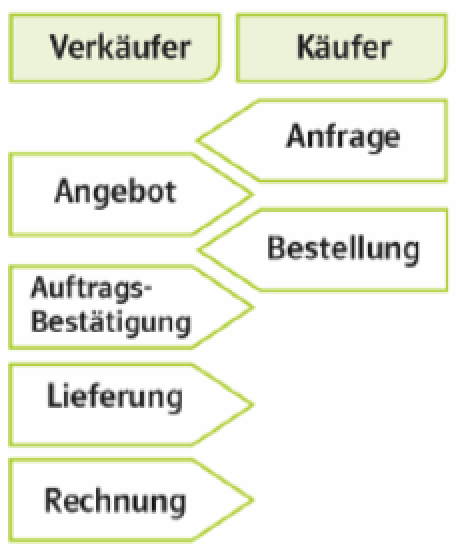 1) agreement of will (true agreement)
2) legal capacity (age)
3) Possibility (not e.g. time travel machine)
4) Permitted (not e.g. drugs)
5) Without coercion (voluntary)
Anbahnung
Abschluss


Erfüllung
C2C: ABGB (General Civil Code)
B2B: ABGB, 
          UGB (Entrepreneur Code) 
          USTG (Value Added Tax Act)
          ECG (E-Commerce Act)
B2C: all of B2B + 
  KSchG (Consumer Protection Act)
(bei online Geschäfte zwingend, nicht im b2b)
6) Bestandteile:
Bezahlung
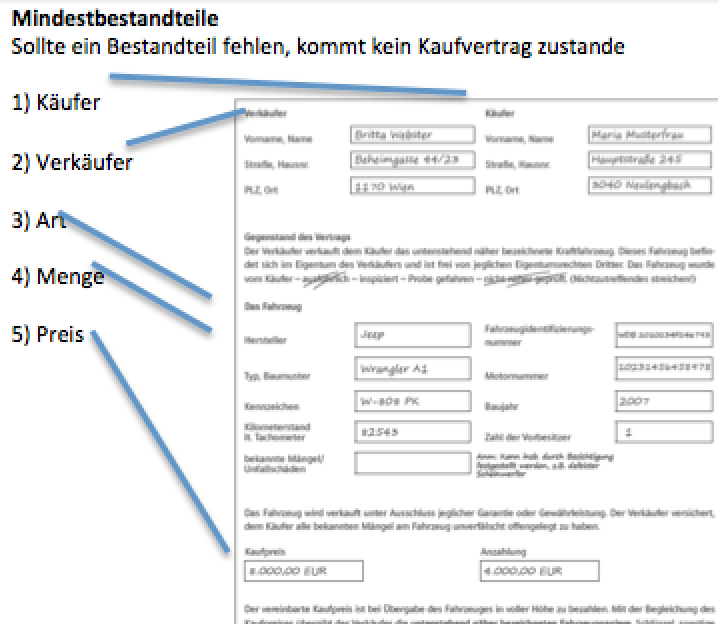 Agreement of will by
1 Binding offer + order
2 Order and order confirmation
3 Order and delivery
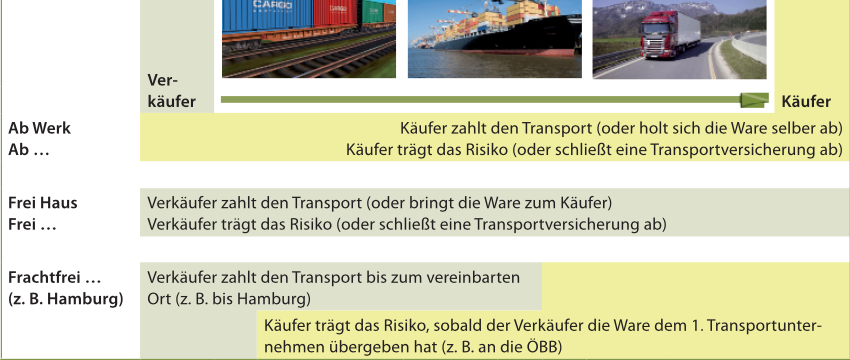 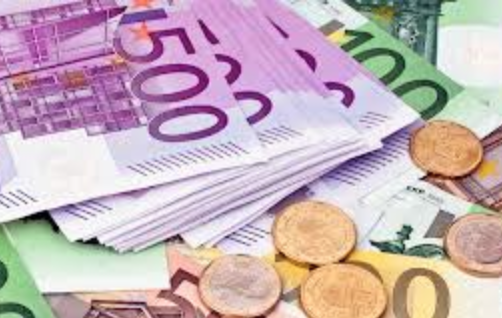 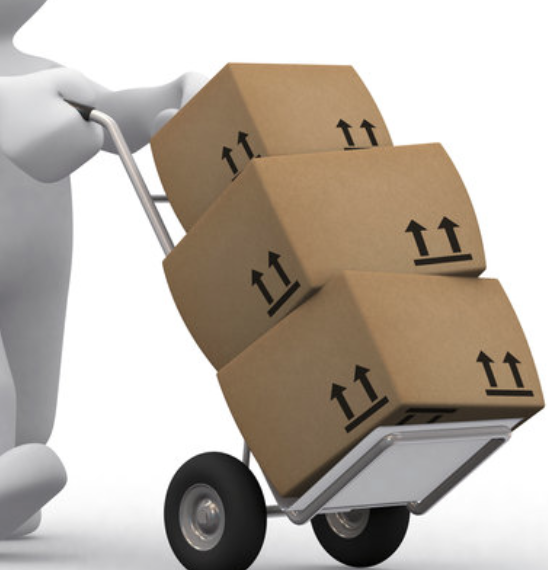 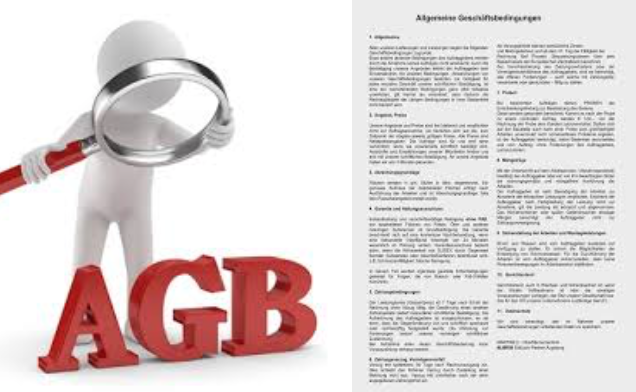 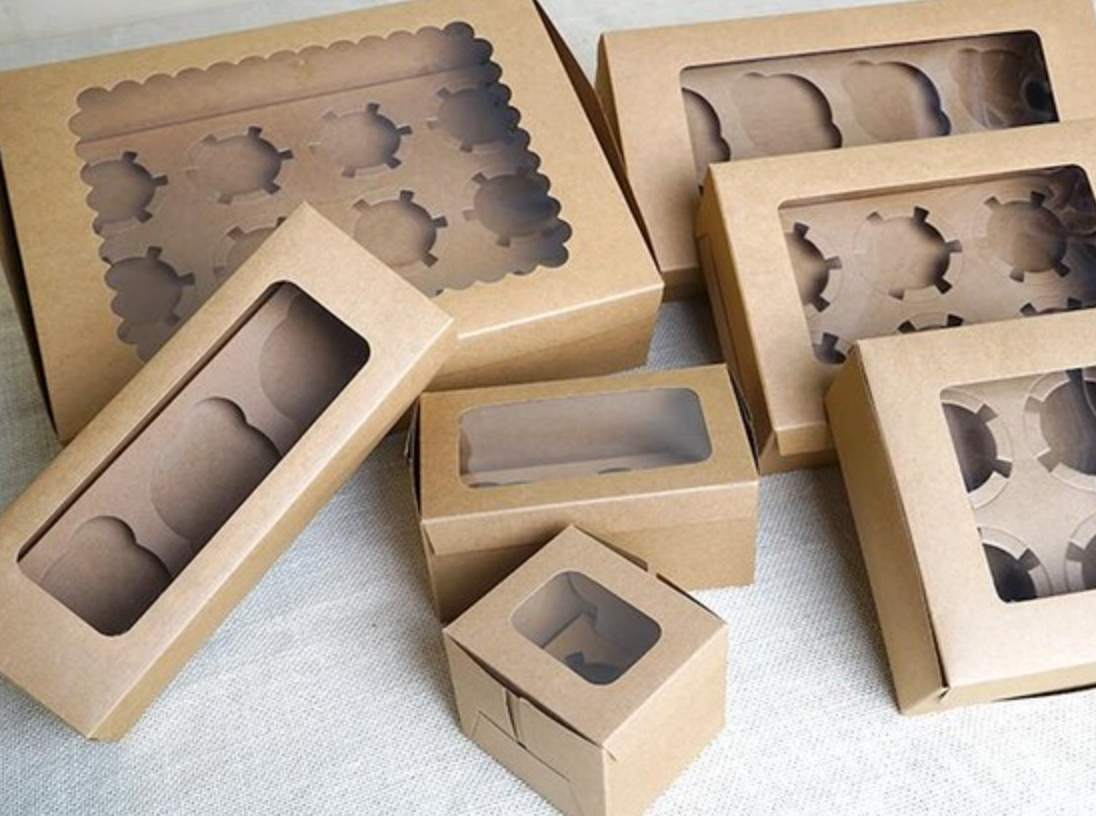 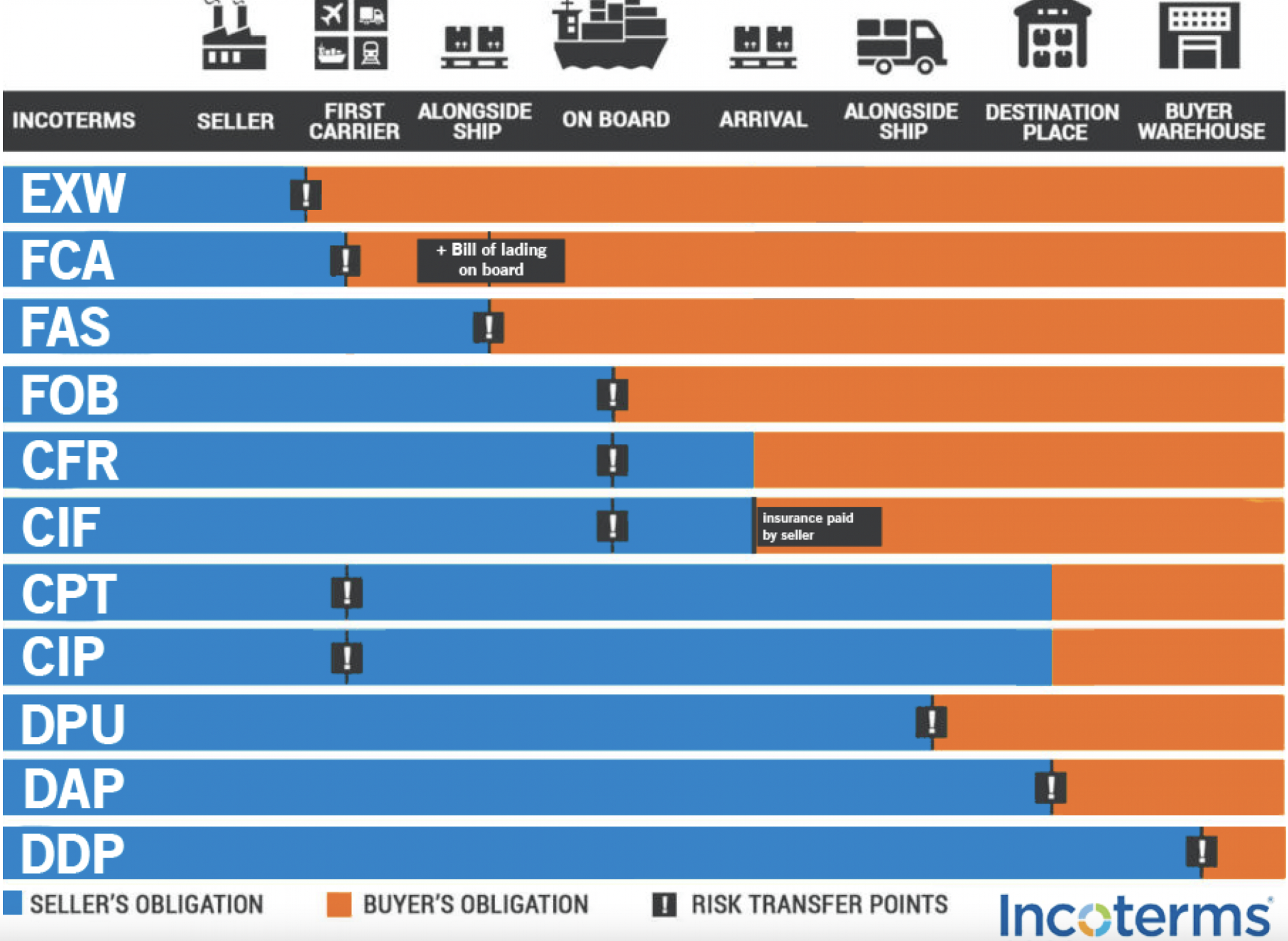